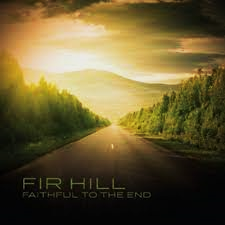 Fearless
2 Timothy 1:1-7
2nd Timothy
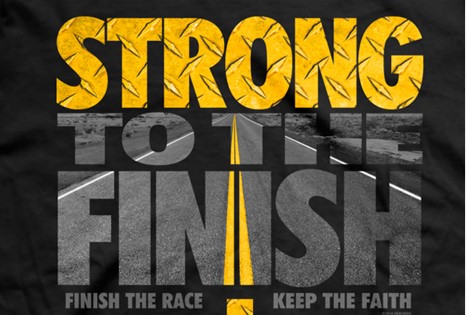 Fearless
2 Timothy 1:1-7
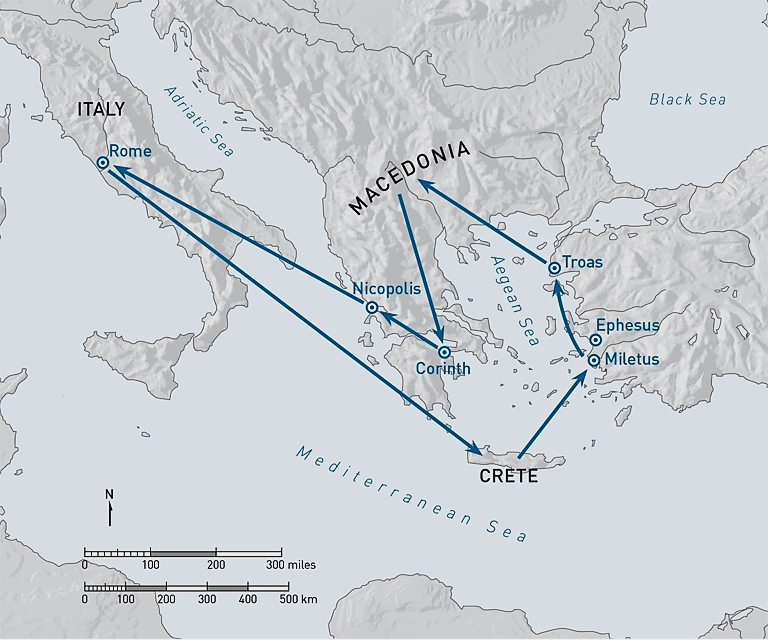 2nd Timothy
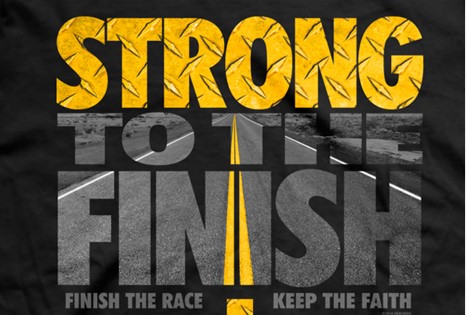 Fearless
2 Timothy 1:1-7
2 Timothy outline
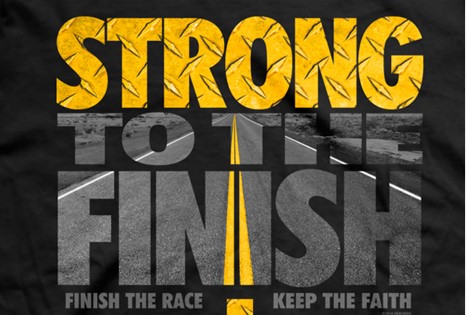 Ch 1-2 Remain strong in the Lord
Ch 3 Living in perilous times
Ch 4 Come to Rome quickly
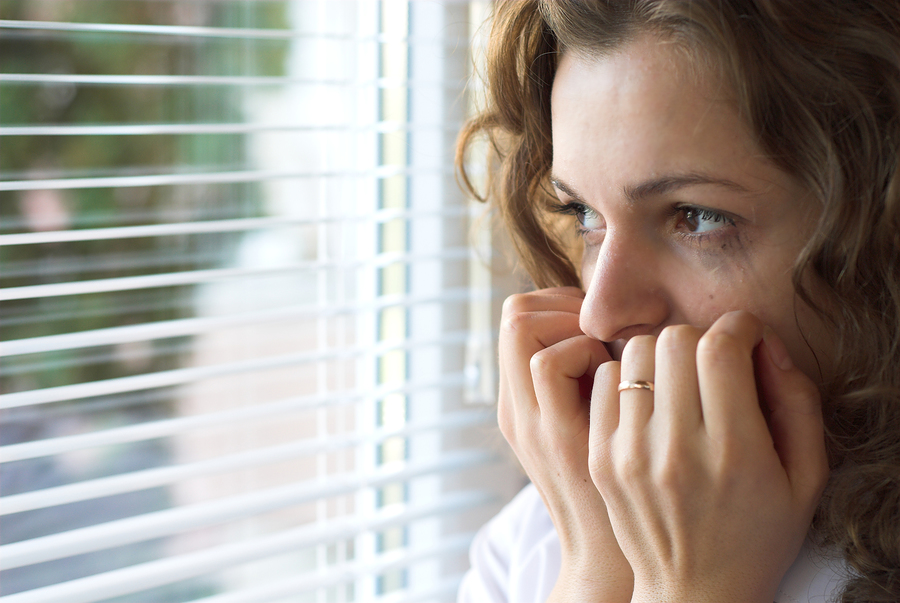 Are we captive to fears?
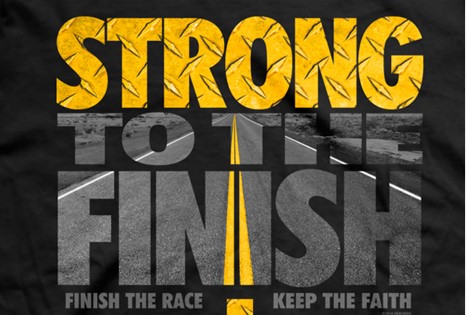 Economic uncertainty
Political unrest
Collapsing morals
Personal insecurity
The Promises of God 1-2
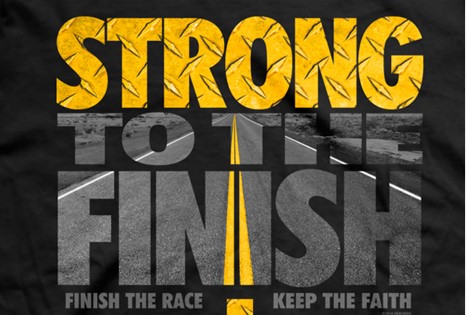 1 Paul, an apostle of Jesus Christ by the will of God, according to the promise of life which is in Christ Jesus, 2 To Timothy, a beloved son: Grace, mercy, and peace from God the Father and Christ Jesus our Lord.
The Power of Prayer 3-4
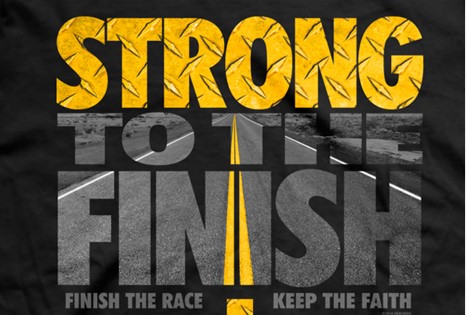 3  I thank God, whom I serve with a pure conscience, as my forefathers did, as without ceasing I remember you in my prayers night and day, 4 greatly desiring to see you, being mindful of your tears, that I may be filled with joy
Remember past blessings 5-6
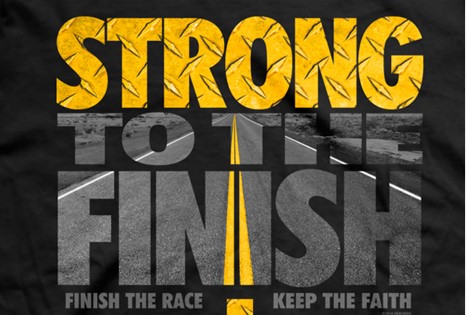 5  when I call to remembrance the genuine faith that is in you, which dwelt first in your grandmother Lois and your mother Eunice, and I am persuaded is in you also. 6 Therefore I remind you to stir up the gift of God which is in you through the laying on of my hands.
Rely on God’s power 7
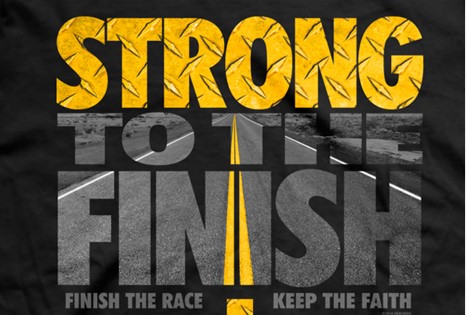 7  For God has not given us a spirit of fear, but of power and of love and of a sound mind.
12 For this reason I also suffer these things; nevertheless I am not ashamed, for I know whom I have believed and am persuaded that He is able to keep what I have committed to Him until that Day.
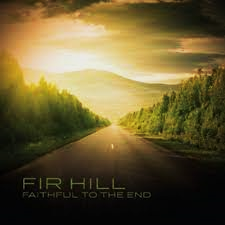 Fearless
2 Timothy 1:1-7
2nd Timothy
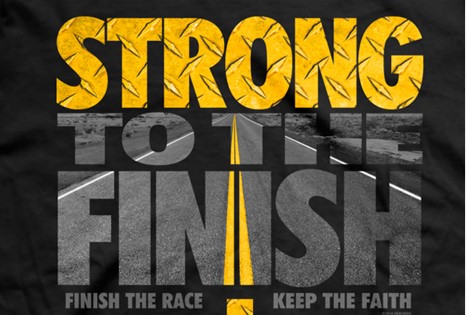 Fearless
2 Timothy 1:1-7